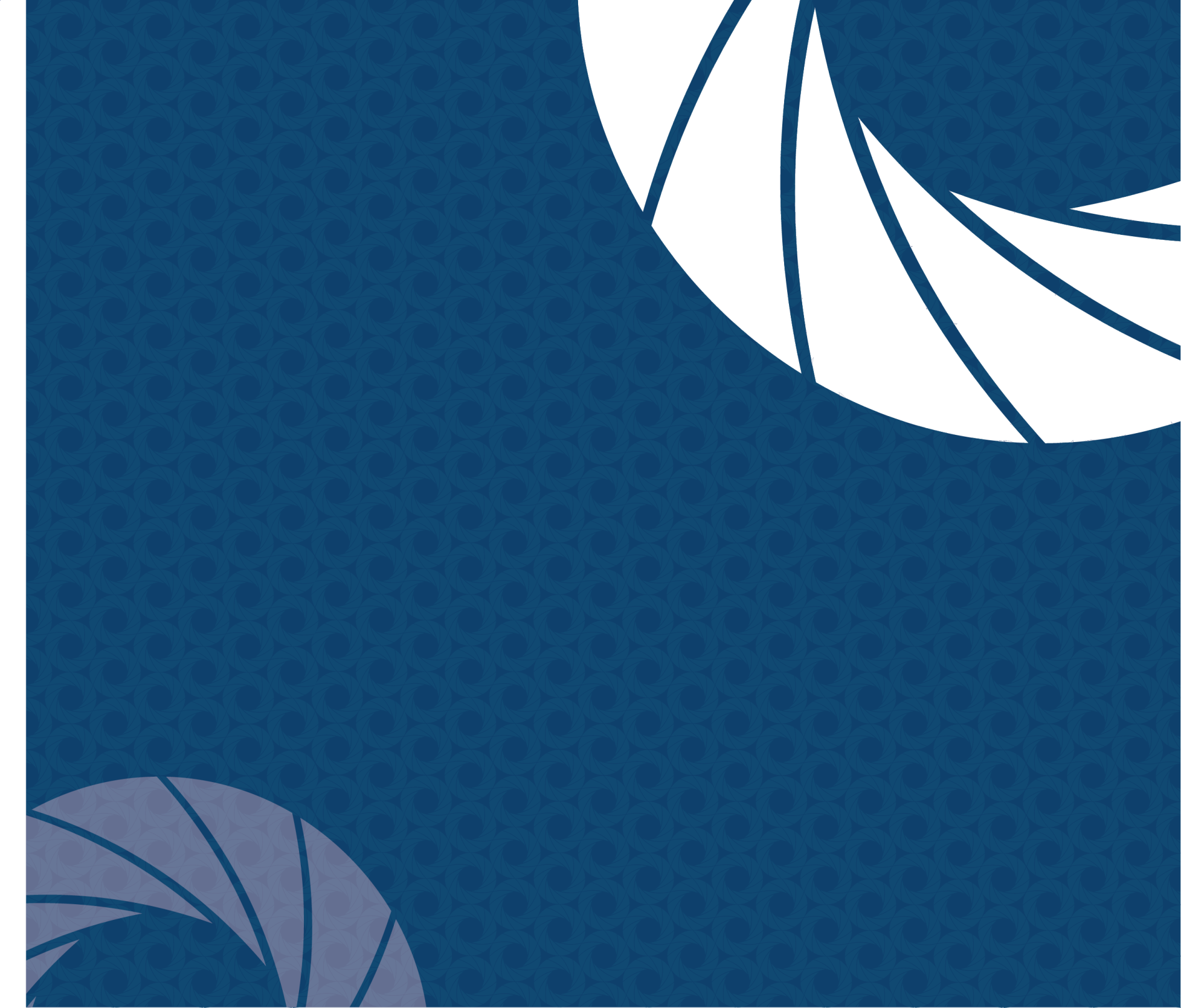 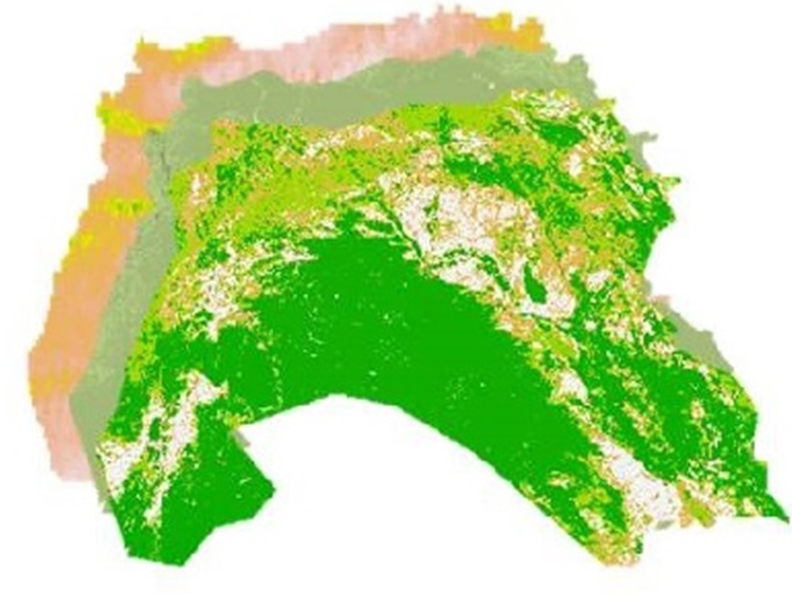 LEVANT & CENTRAL AMERICA CLIMATE II
Evan Henry (Project Lead)
Patrick Pierce
Lauren Cater
Enhancing Drought Monitoring and Prediction Capabilities of the US Air Force, 14th Weather Squadron in Levant and Central America
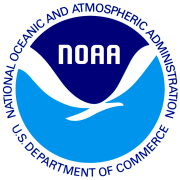 [Speaker Notes: Your project VPS Image should be placed behind the top aperture shape. An example shape has been placed in this position for your reference. Delete the example VPS image, insert your image, right click your image and select the “Send to Back” option. Position and adjust the size of your image so that it lines up with the provided margin rulers.]
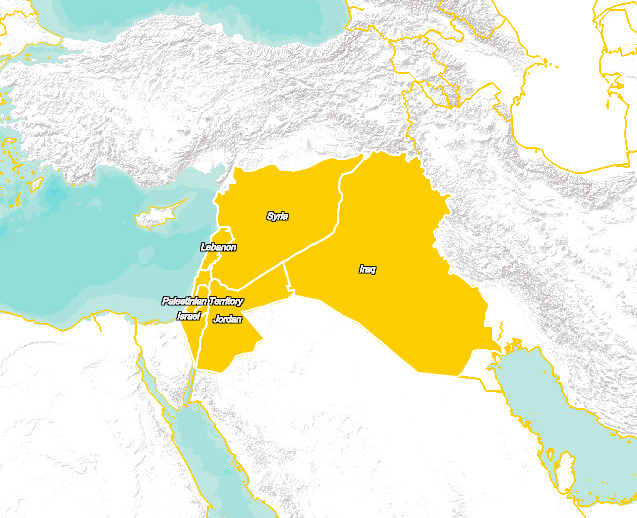 Study Area
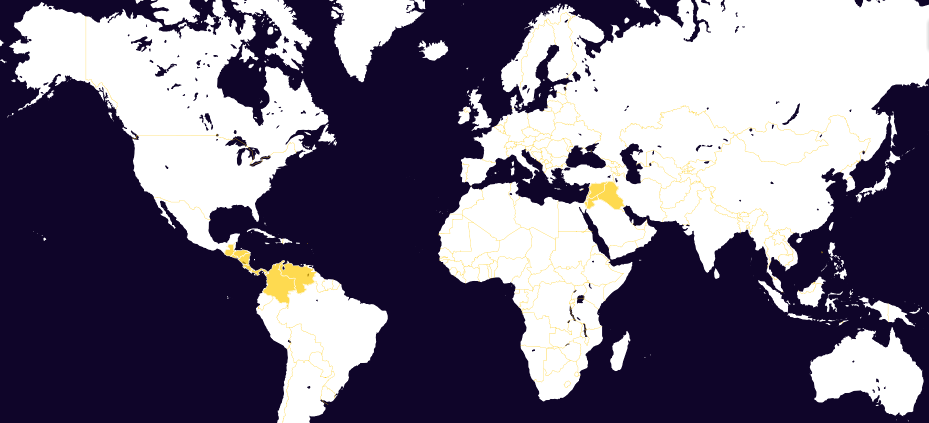 Study Period:
July 2002 to October 2014
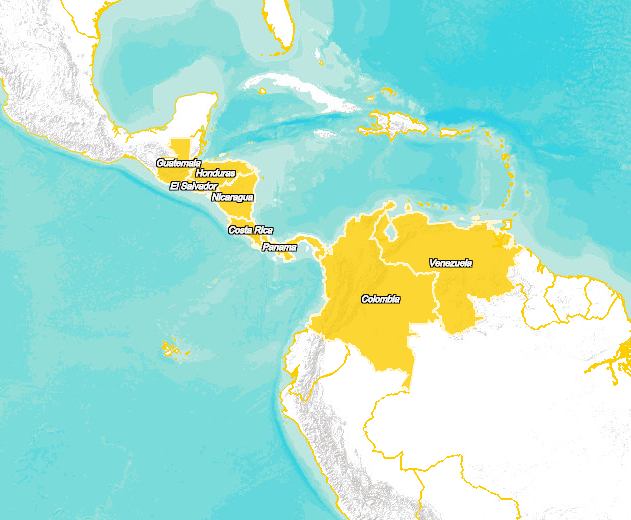 Image: Created by Team
Basemap: Mapbox, OpenStreetMap, Carto
[Speaker Notes: Basemap: Mapbox, OpenStreetMap, CARTO
Inset Map: Esri, USGS, NOAA, DeLorme, NPS


The study area for this project consists of 13 countries spread over 2 regions.
	The Levant: consisting of Syria, Lebanon, Jordan, Israel, and Iraq is considered one of the most arid regions in the world
	Central America: consisting of Guatemala, El Salvador, Hondoras, Nicaragua, Costa Rica, Panamá, as well as, Columbia and Venezuela and has a “Dry Corridor” experiencing a wide range of climatic differences

The study period for this project is from July 2002 to October 2014, the longest continuous time period that data sources were in operation.]
Community Concerns
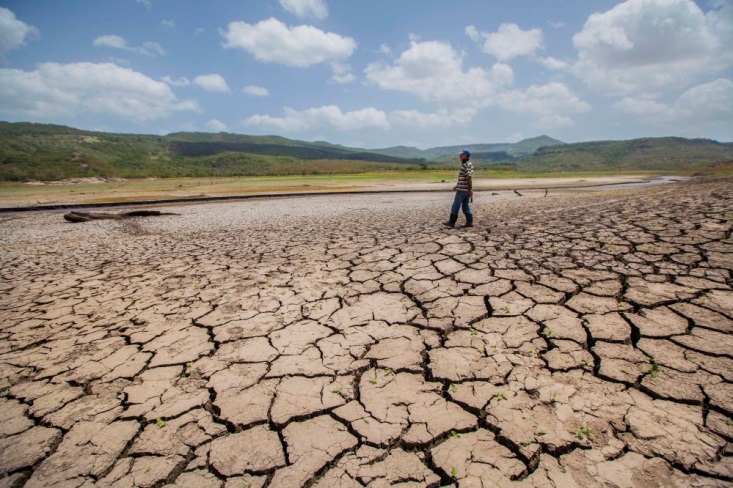 Central America region Drought 2014
Drought
Precipitation variation
High temperature
High evapotranspiration

Implications
Agriculture
Water quality and quantity
Economic productivity
Socially and Politically
Conflict and civil unrest
Image Credit: Mint
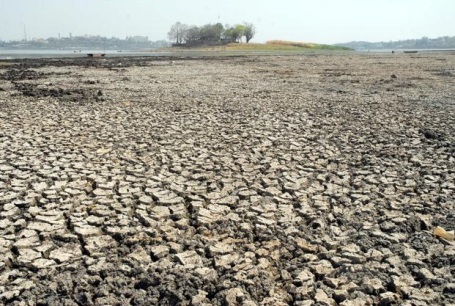 Drought in Levant region of eastern Mediterranean 2016
Image Credit: Diana Ulloa
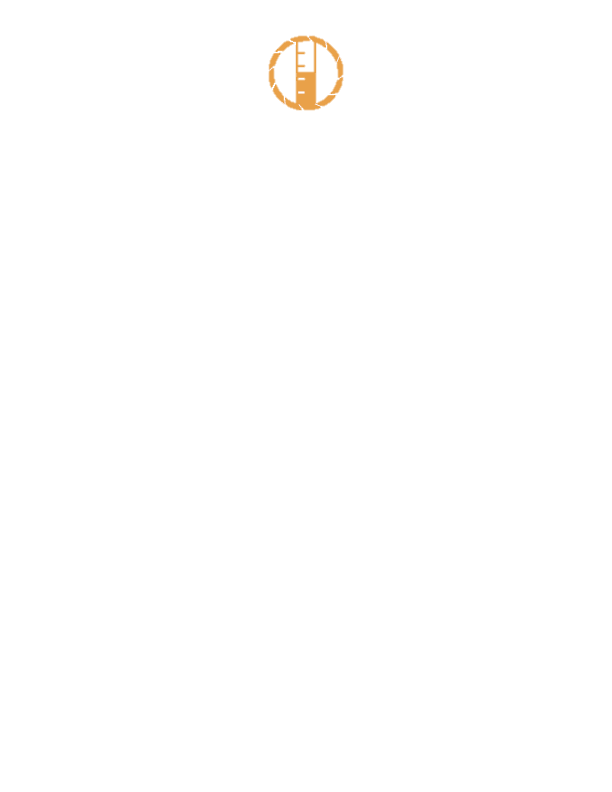 [Speaker Notes: Central America drought image - http://www.ticotimes.net/2014/08/07/drought-hits-central-americas-crops-cattle
Levant drought image - http://www.livemint.com/rf/Image-621x414/LiveMint/Period1/2016/03/03/Photos/drought.jpg

The primary concern in the Levant and Central America regions is extreme variations in precipitation, resulting in drought. The two regions have experienced an increase in extreme weather events in recent years. The implications of these events are varied, but include potential impacts on agriculture, water quantity and quality, economic productivity, and social and political systems. Without the proper amount of water, it is impossible to grow crops, which affects not only nutrition in the surrounding areas, but also impacts economic productivity. This leads to social and political chaos and eventually conflict and civil unrest because of agricultural failures. The conflict and civil unrest due to extreme weather is of particular concern to the US defense and intelligence communities.]
United States Air Force 14th Weather Squadron
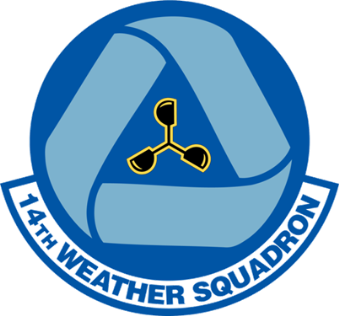 Project Partners
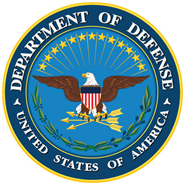 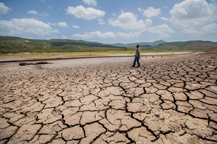 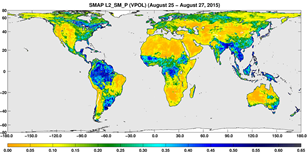 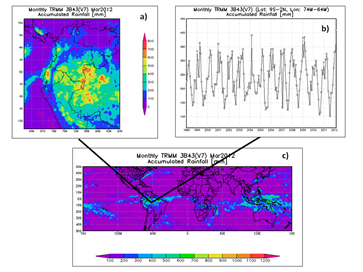 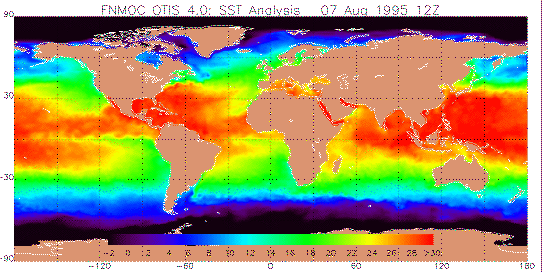 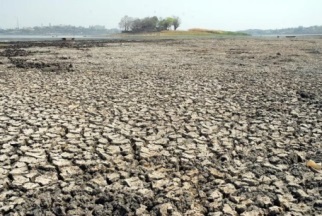 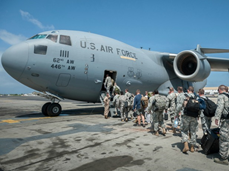 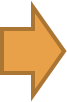 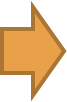 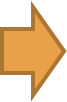 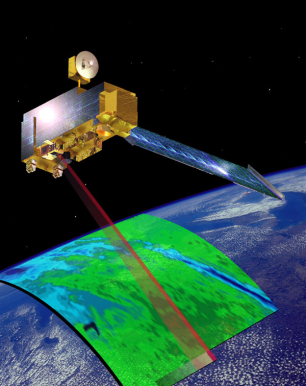 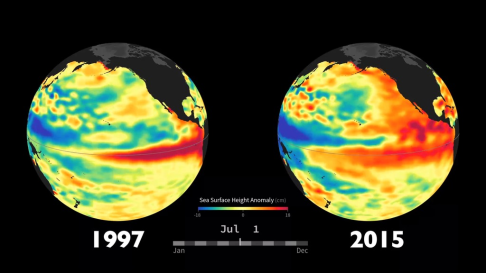 Analysis
Prediction
End Users
Monitoring
Image Credit: Tico Times, Mint, and Defense
[Speaker Notes: SMAP image - http://www.nasa.gov/sites/default/files/thumbnails/image/pia19877_smap_l2smp_0825-0827_d.png
Terra image – https://www.nasa.gov/sites/default/files/images/738537main_mopitt-EOSAM1_2.jpg
NASA ESDIS image - http://disc.sci.gsfc.nasa.gov/gesNews/trmm_v7_multisat_precip/image_large
SST image - http://geosci.sfsu.edu/courses/geol102/graphics/kareng/world.temp_07895.gif
Anomalies image - http://en.people.cn/NMediaFile/2016/0321/FOREIGN201603210101000097050122938.jpg
Central America drought image - http://www.ticotimes.net/2014/08/07/drought-hits-central-americas-crops-cattle
Levant drought image – http://www.livemint.com/rf/Image-621x414/LiveMint/Period1/2016/03/03/Photos/drought.jpg
Defense image - http://media.defense.gov/2014/Oct/20/2000948836/-1/-1/0/141019-F-VT419-207.JPG


Our partners for this project are the United States Air Force 14th Weather Squadron, interested in the drought conditions and precipitation patterns of our study regions for increased response for military decision-making and crisis aid. 

Monitoring regions that are vulnerable to water resource stress can help the Air Force better assist areas susceptible to conflict.
The 14th Weather Squadron is part of the 2nd Weather Group in the United States Air Force.

Mission statement: “Collect, protect and exploit authoritative climate data to optimize military and intelligence community operations and planning.”

Monitoring: Use remote sensing and in situ data for a variety of variables but focus heavily on precipitation.
Analysis: Analysis of weather and climate data is used to aid in military decision-making
Prediction: Using the analyzed data to predict based on patterns.
End Users: Most of their data is used to help the Department of Defense. The Squadron also provides environmental and climatic information to the United States Air Force, the Army, and the Intelligence Community.]
Objectives
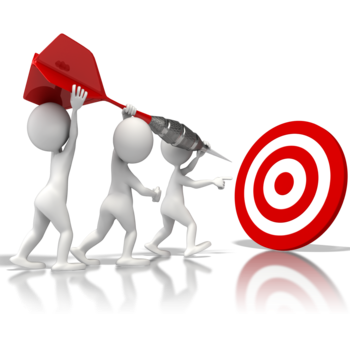 Enhance the 14th Weather Squadron’s capacity to monitor drought in the study regions

DEVELOP a robust drought model using a machine learning approach

Compare performance of model within and across both study regions
Image Credit: Theo Beentjes
[Speaker Notes: Image: http://www.juniortouchchamps.org/files/armadillo/media/ppc.png

The objectives for this project include:
	Enhance the 14th Weather Squadron’s capacity to predict and monitor drought in the study regions
	Create a robust drought model utilizing a machine learning approach
	Compare the performance of the model created within and between the two study regions using both TRMM precipitation data and CMORPH precipitation datasets for confidence]
Earth Observations
Terra & Aqua – MODIS sensor (NASA)
Land Surface Temperature (LST)
Monthly, 1 km 
Evapotranspiration (ET)
Monthly, 1 km
Normalized Difference Vegetation Index (NDVI)
Monthly, 250 m
CPC CMORPH – (NOAA)
Precipitation
Daily, 8 km
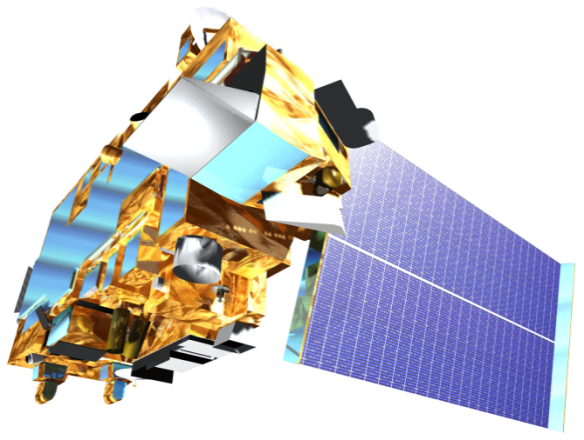 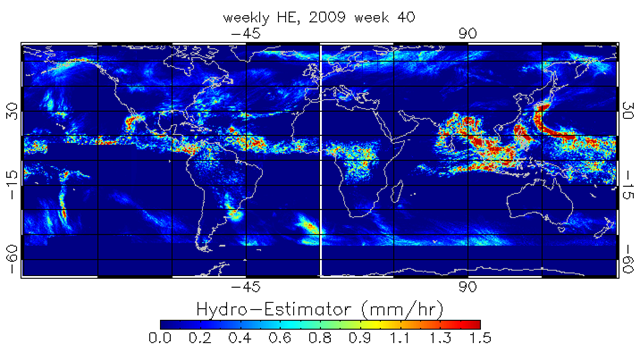 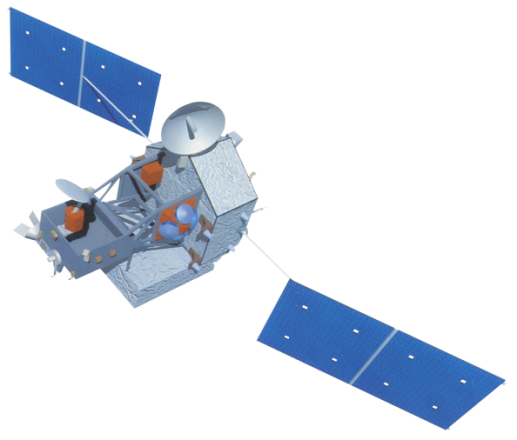 Tropical Rainfall Measuring Mission(TRMM) - NASA/JAXA
Precipitation
Monthly, .25°
Image Credit: DigitalGlobe, Inc.
[Speaker Notes: Satellite images from DEVELOPedia at http://www.devpedia.developexchange.com/dp/index.php?title=List_of_Satellite_Pictures
CMORPH image from http://www.star.nesdis.noaa.gov/smcd/emb/vci/images/CMORPH/cmorph.daily.20160101.png

The Earth Observations used consist of:
	The Terra – MODIS sensor from NASA to acquire Land Surface Temperature (LST), Evapotranspiration (ET), and Normalized Difference Vegetation Index (NDVI), each at monthly temporal resolution. Spatial resolution is 1 km for LST and ET while NDVI is at 250 m spatial resolution.

	Also using Tropical Rainfall Measuring Mission, or TRMM, for precipitation at monthly temporal resolution and .25 degree spatial resolution.]
Data Acquisition
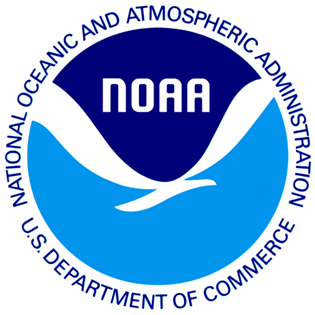 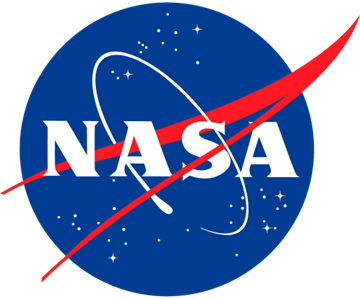 Drought Related Parameters
Terra – MODIS Sensor
NDVI
LST
ET


Satellite Precipitation
Tropical Rainfall Measuring Mission (TRMM)
CPC CMORPH


Drought Index (in situ)
Global Precipitation Climatology Centre (GPCC) 
1- 3- 9- and 24- month moving average indicies
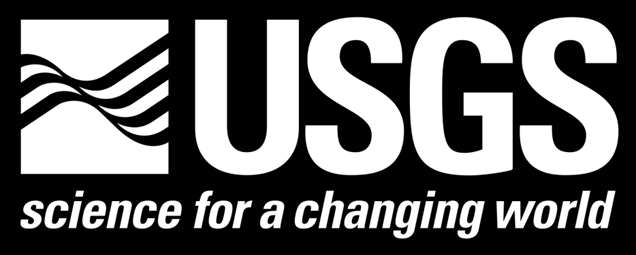 [Speaker Notes: Data was downloaded and processed from their original data formats into GeoTIFF, cropped to the boundaries of the two study regions, and scaled temporally to 1 month and spatially to 1 degree using R statistical programming language

- NDVI and LST were downloaded through USGS’s EarthExplorer as GeoTIFFs
- ET was downloaded from NASA/ The University of Montana Numerical Terradynamic Simulation Group (NTSG)
- TRMM was downloaded from NASA’s Goddard Earth Sciences Data and Information Services Center (GES DISC) server
- CMORPH was downloaded as binary from NOAA-NCEI’s server
- GPCC was downloaded directly from the GPCC site as NetCDF]
Methodology
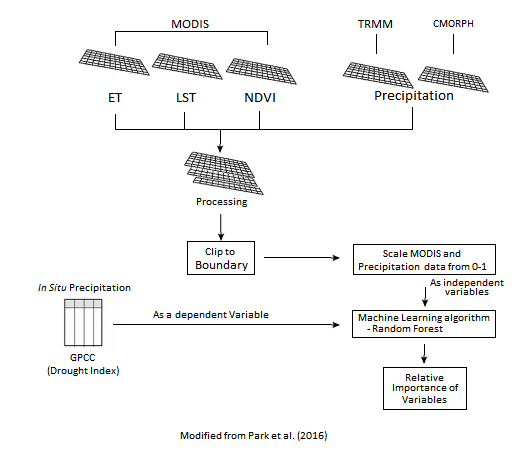 Data Processing
Scale data:
1 month temporal resolution
1° spatial resolution
0 – 1 data normalization scaling for independent variables
Random Forest Modelling: 16 Models 
1 model per study region (2), precipitation dataset (2), and drought indices (4)
1001 trees
Split data 80% training dataset
20% validation dataset
Image Credit: Digitalhead
[Speaker Notes: Image: https://d3njjcbhbojbot.cloudfront.net/api/utilities/v1/imageproxy/https://coursera.s3.amazonaws.com/topics/ml/large-icon.png


The methodology of this project will closely follow the methodology from Park et al. (2016) where a machine learning approach was taken for an arid and a humid location in the United States and were modified accordingly to better suit this project’s study region.

Data will be analyzed and model a relationship through the machine learning algorithm between each of the drought factors and the drought condition from GPCC DI, the dependent variable in the equation.

The machine learning algorithm used is Random Forest and was chosen for its ability to avoid overfitting and sensitivity problems in two ways: out-of-bag randomization for the training dataset and at the node selection at each tree (Park et al. 2016). Both data sets were modeled using each of the 1-, 3-, 9-, and 24-month drought index dependent variables]
Data Analysis
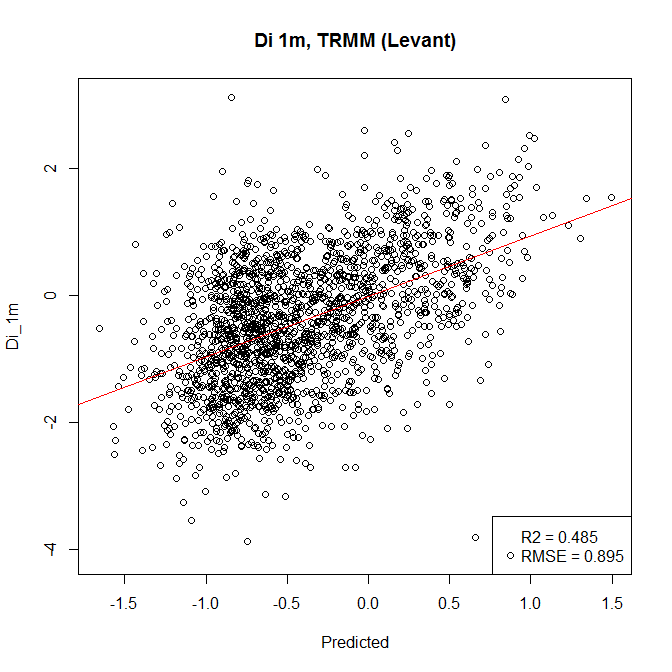 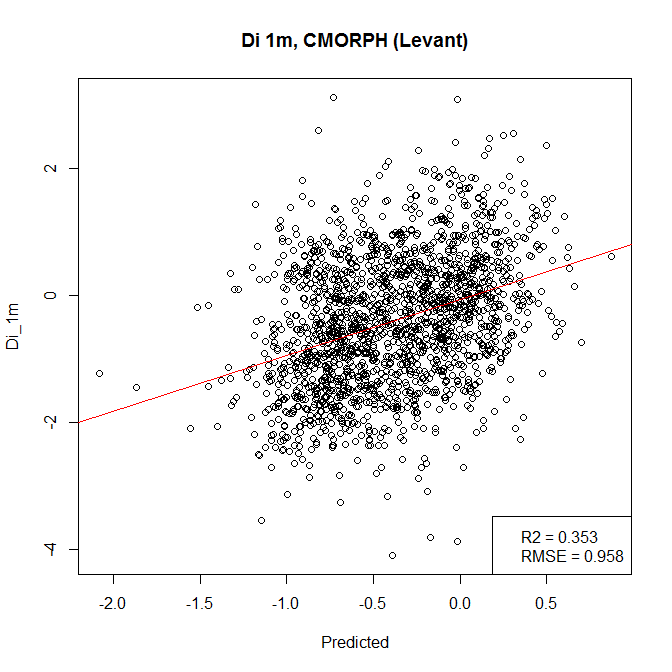 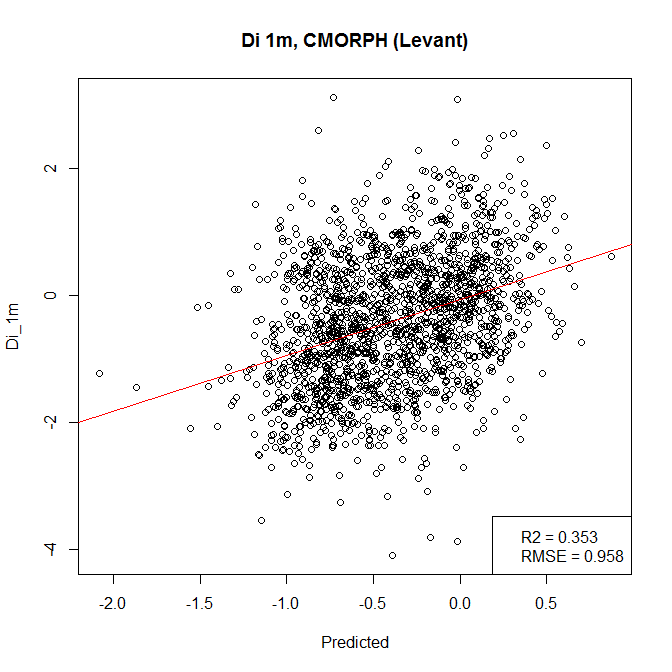 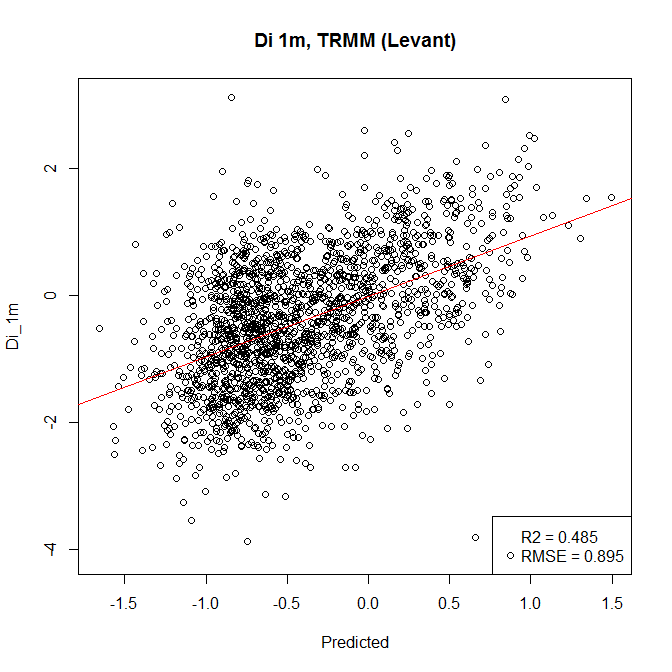 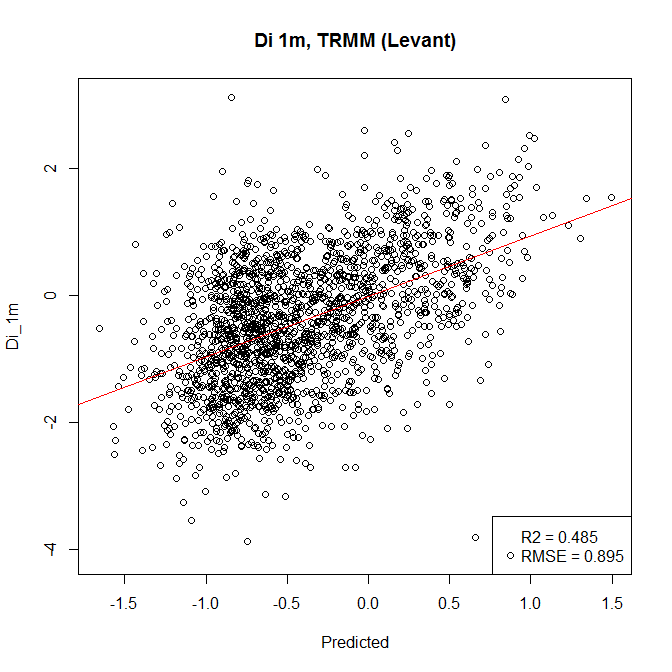 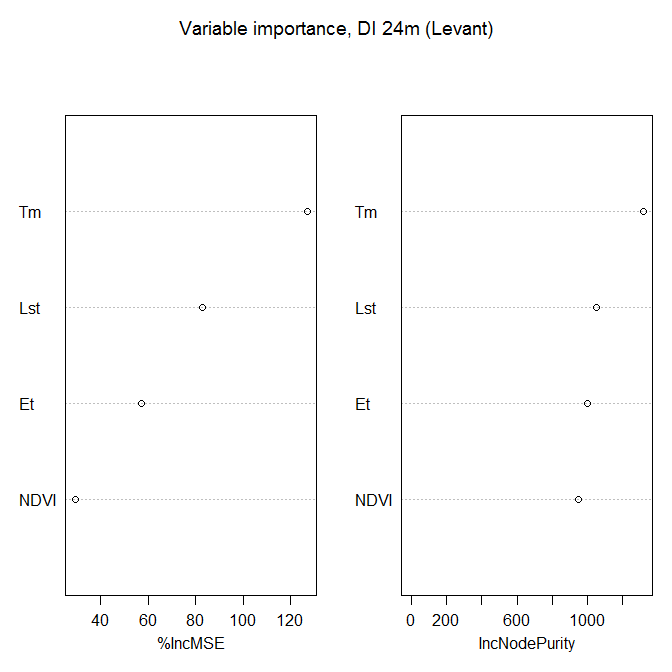 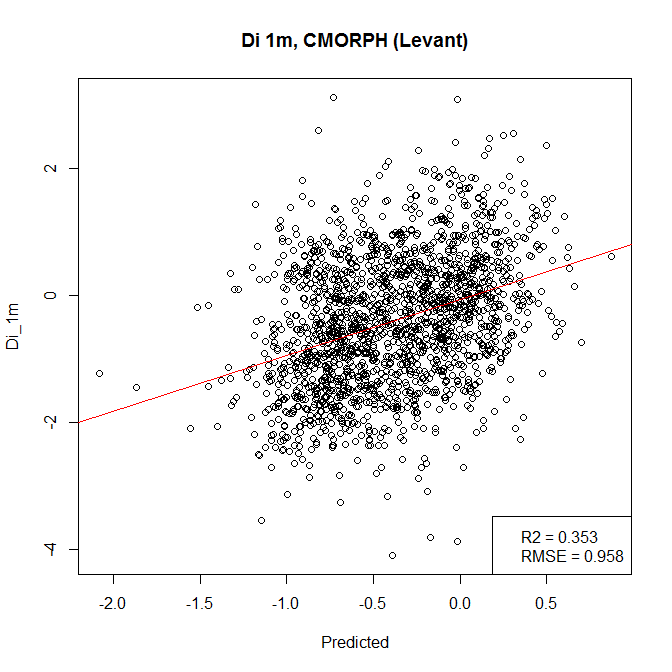 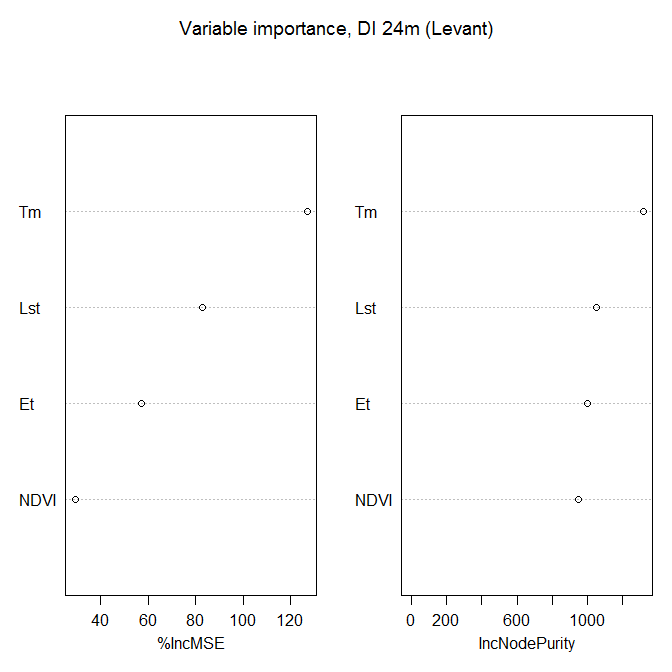 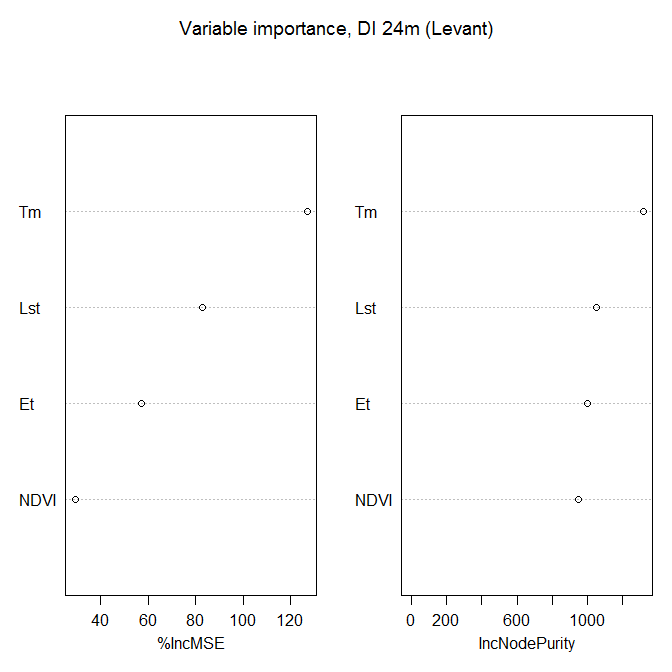 Model Performance: 
Variable importance 
%Inc MSE: Larger value ~ predictor importance


Drought Prediction Analysis
Pearson’s Correlation Coefficient (r2) 
Between actual drought index values from test dataset and predicted
RMSE
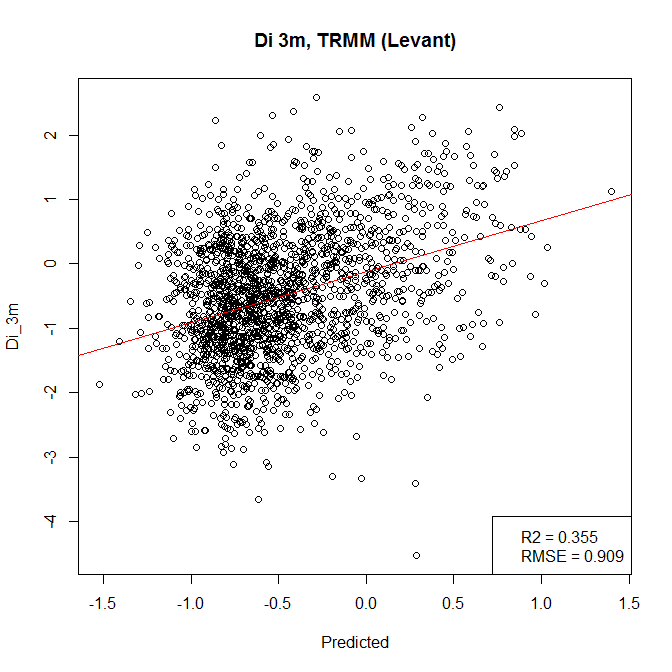 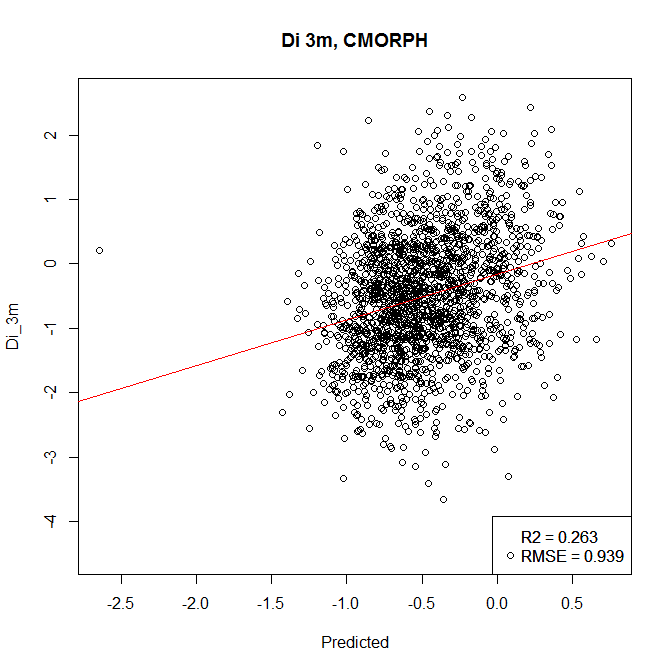 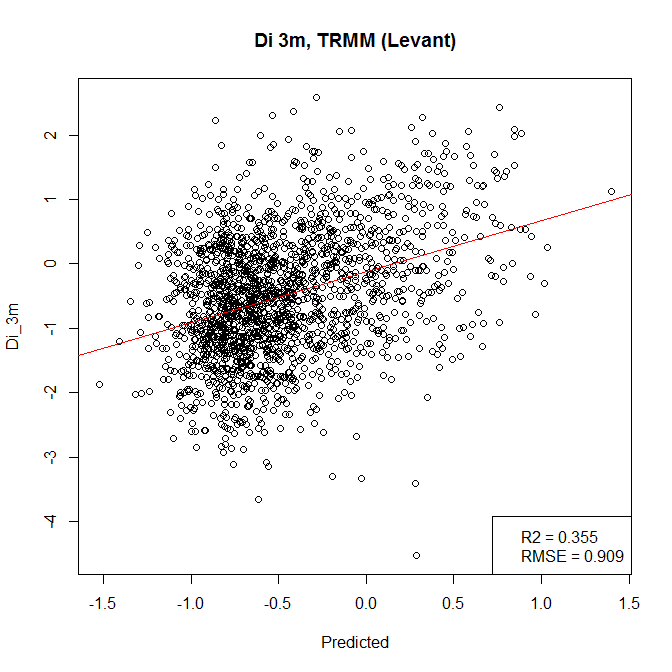 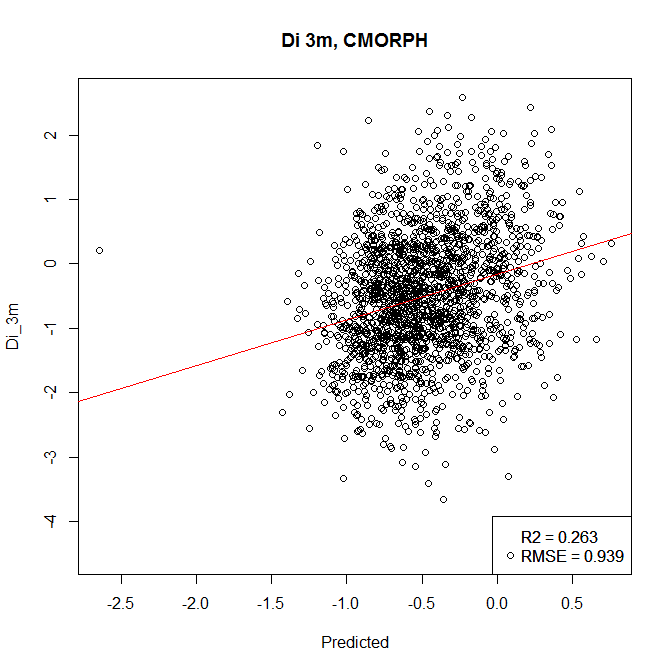 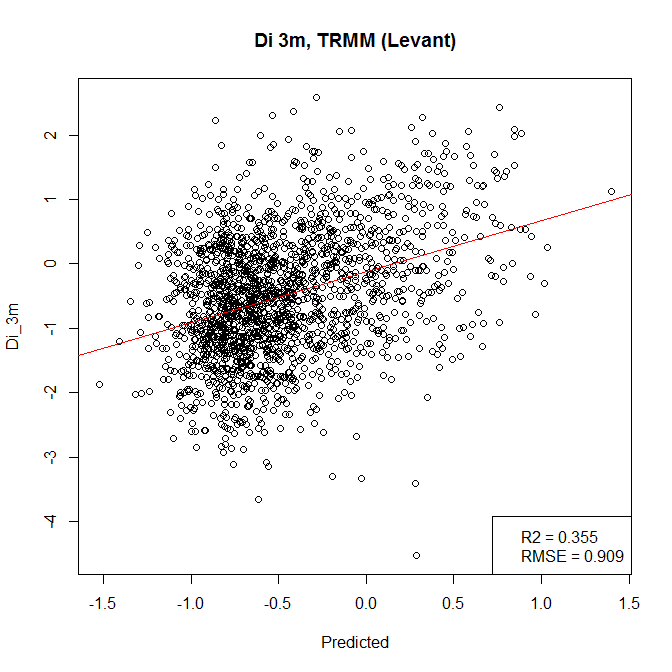 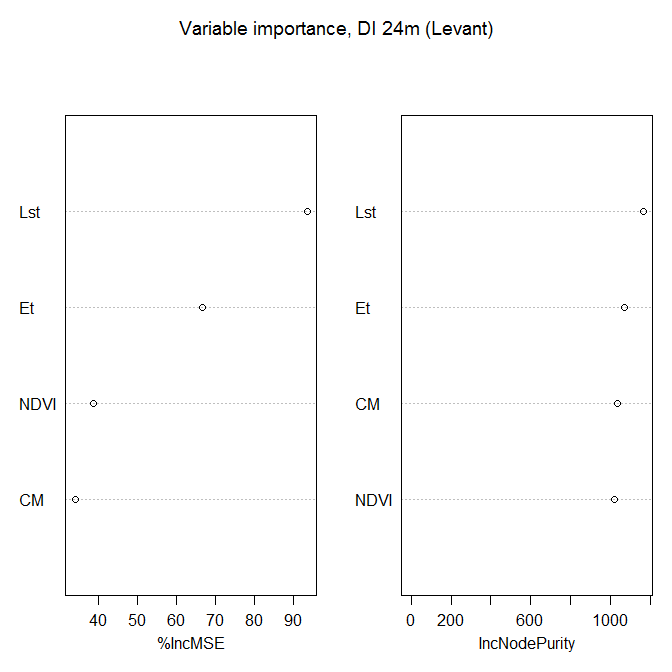 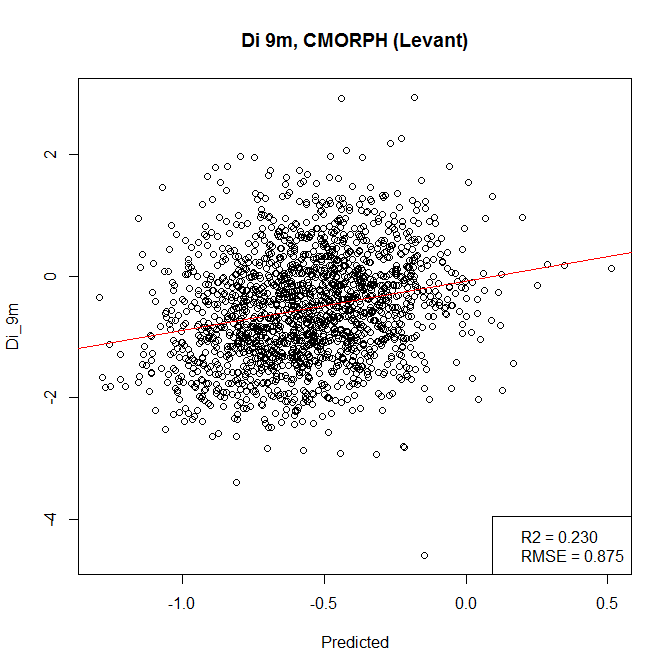 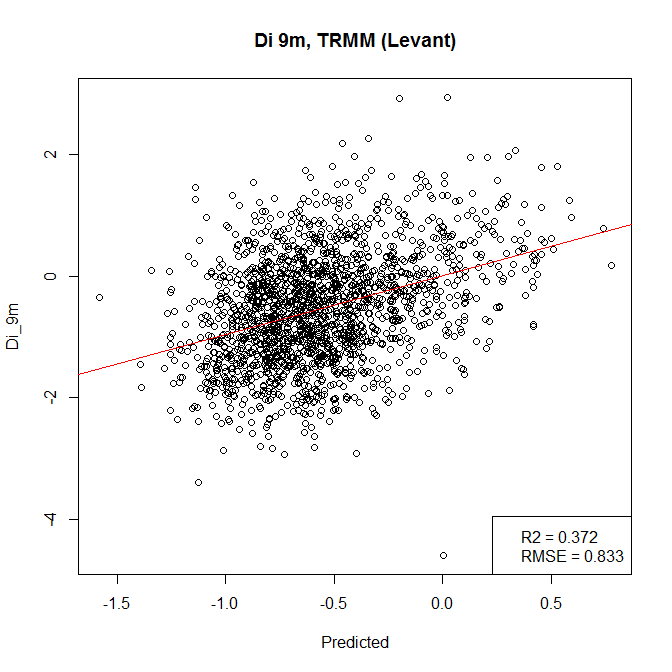 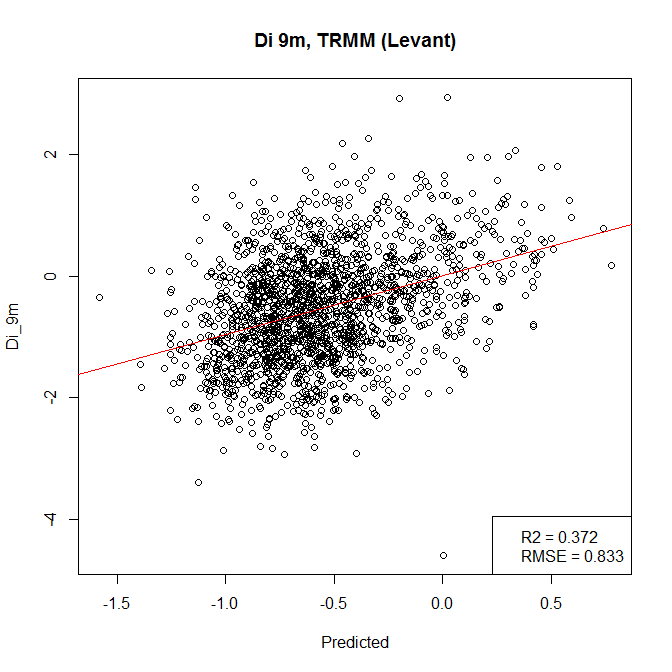 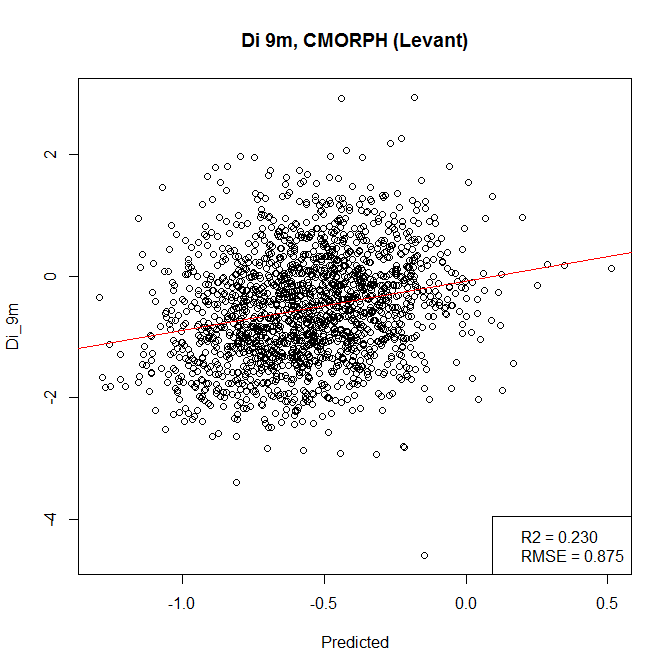 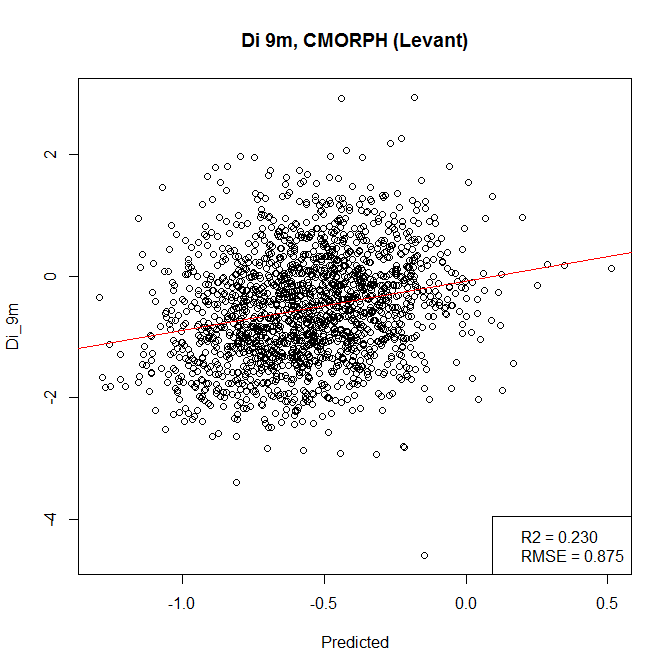 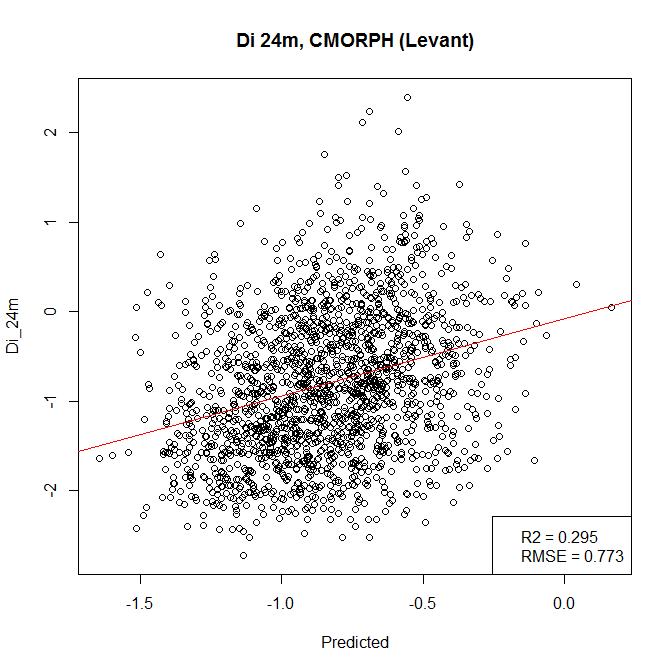 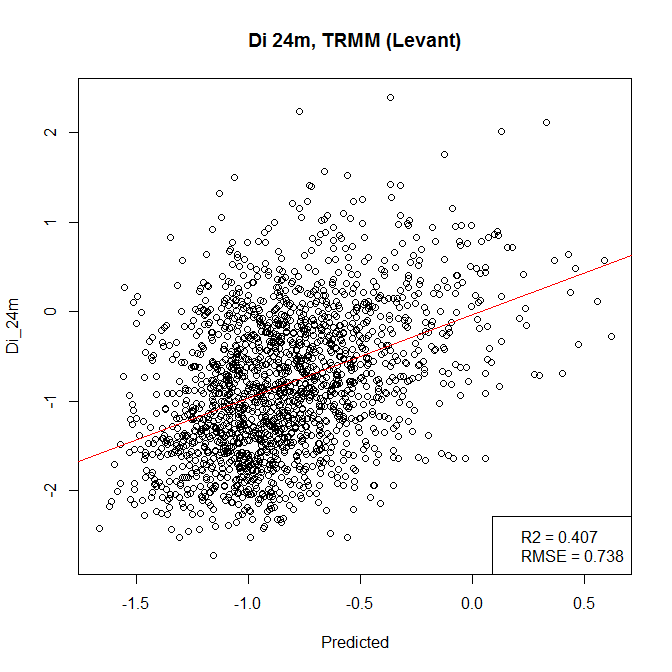 [Speaker Notes: The final processes would  be using the Pearson’s Correlation Coefficient, or R-squared, and RMSE to compare the performance results and identify relative importance of remotely sensed drought factors.

%IncMSE - It is computed from permuting test data: For each tree, the prediction error on test is recorded (Mean Squared Error - MSE ). Then the same is done after permuting each predictor variable. The difference between the two are then averaged over all trees, and normalized by the standard deviation of the differences. If the standard deviation of the differences is equal to 0 for a variable, the division is not done (but the average is almost always equal to 0 in that case). Higher the difference is, more important the variable. MSE = mean((actual_y - predicted_y)^2)]
Results
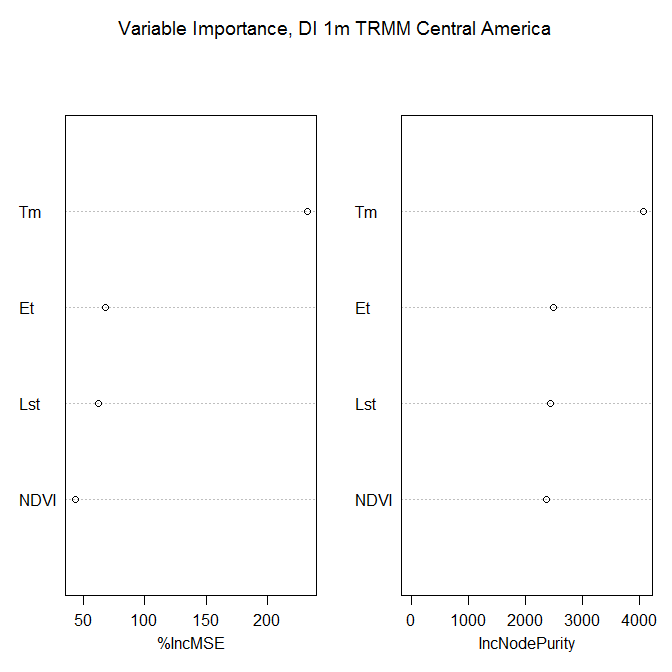 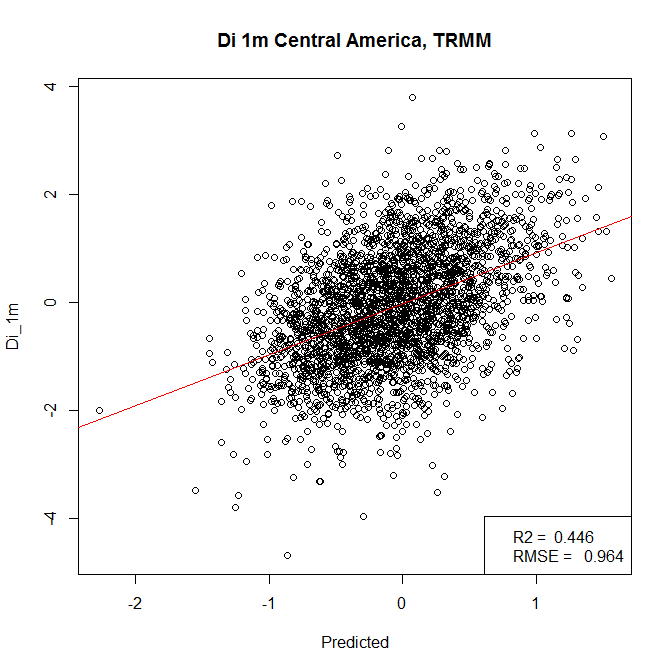 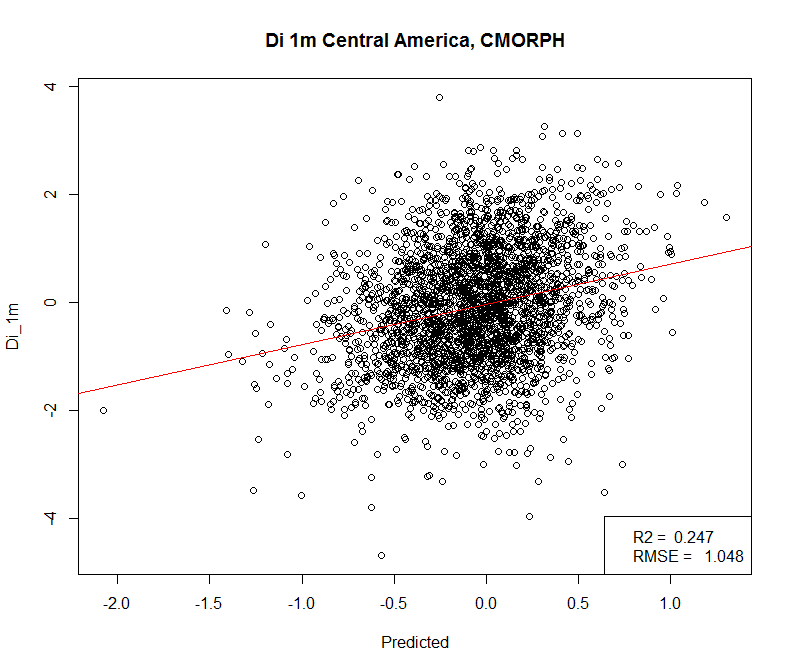 For every drought index:
TRMM models outperformed models using CMORPH data
TRMM always placed as the top predictor

Levant region predictions outperformed Central America
LST always was a more important predictor than ET in Levant
Shorter Drought Index period models outperformed longer drought index time periods
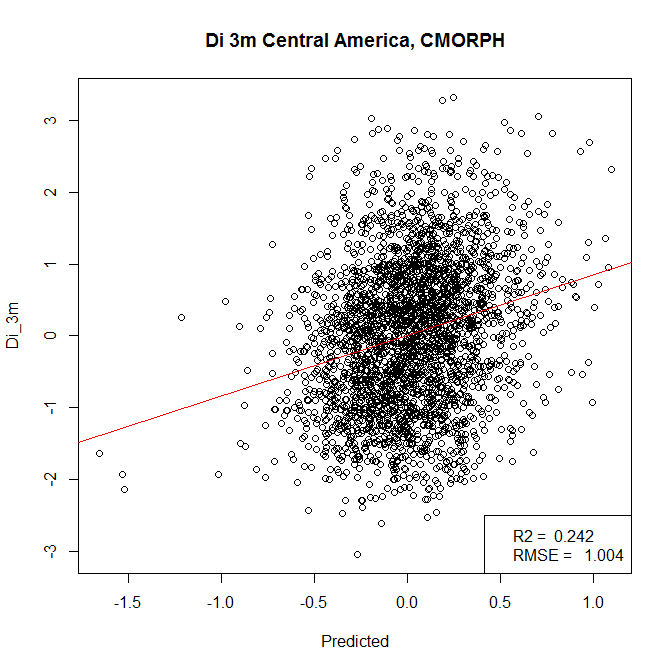 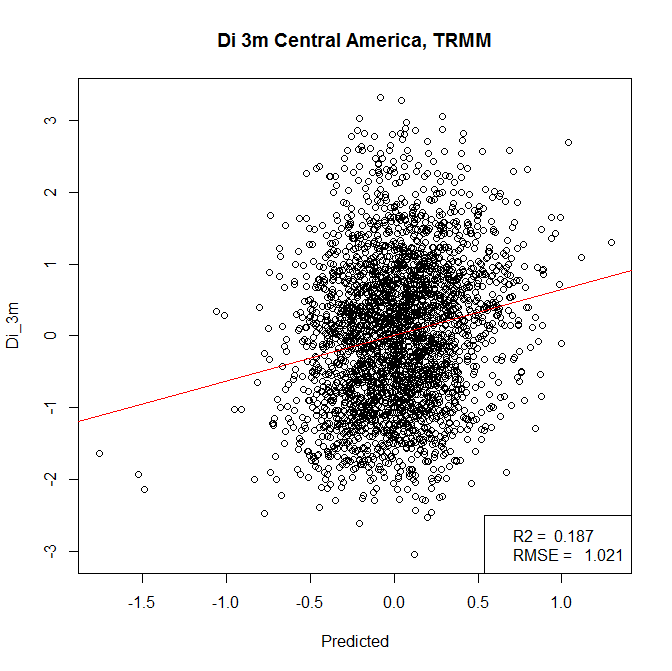 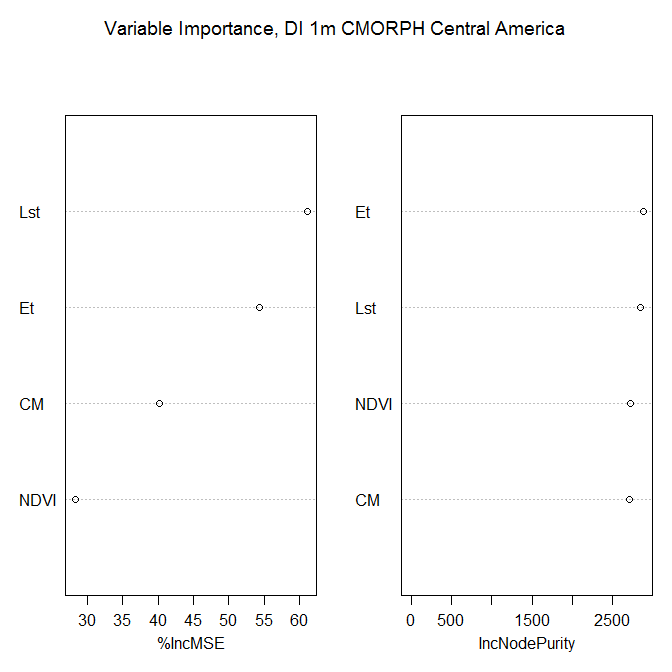 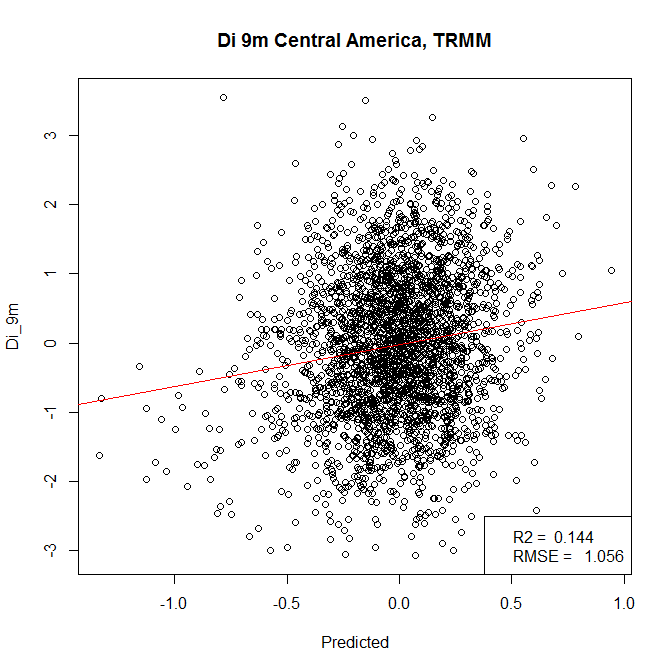 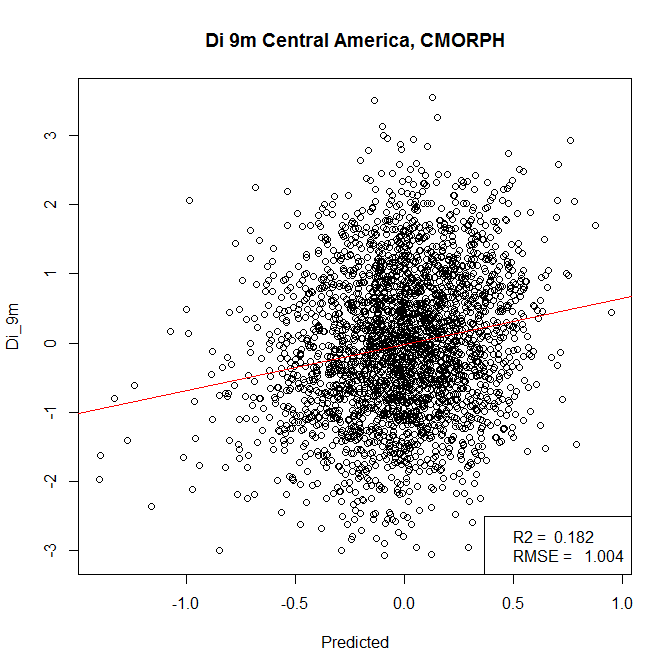 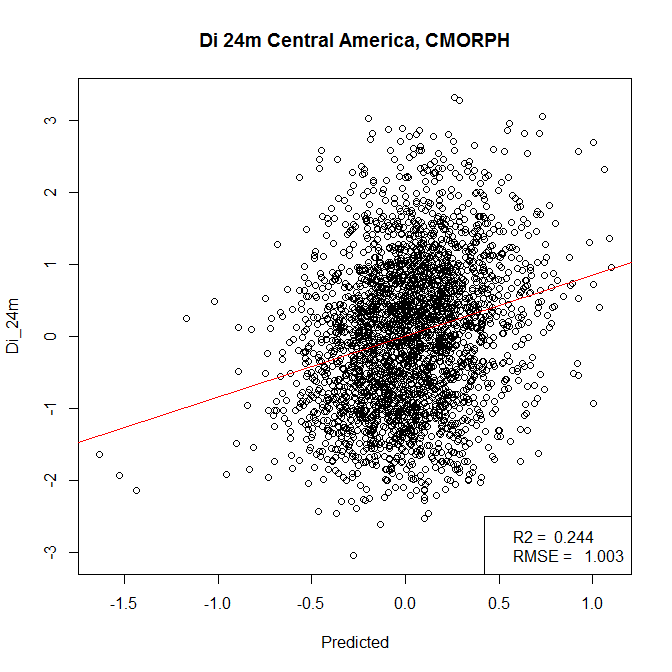 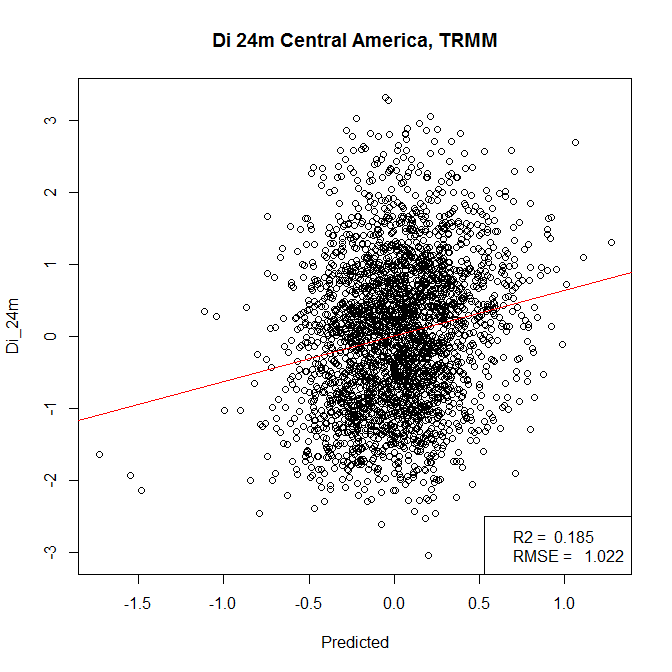 [Speaker Notes: Explanation of expected figures and images from data analysis will be placed here]
Conclusion
In this study, drought was modelled via satellite derived precipitation, vegetation variables, and 1-, 3-, 9-, and 24- month GPCC Drought Indices in Central America and the Levant.

Drought models were more accurate in the Levant region than Central America for both TRMM and CMORPH datasets

In all cases, TRMM outperformed COMPRH.  

The tools are fully operational for future use by our project partners.
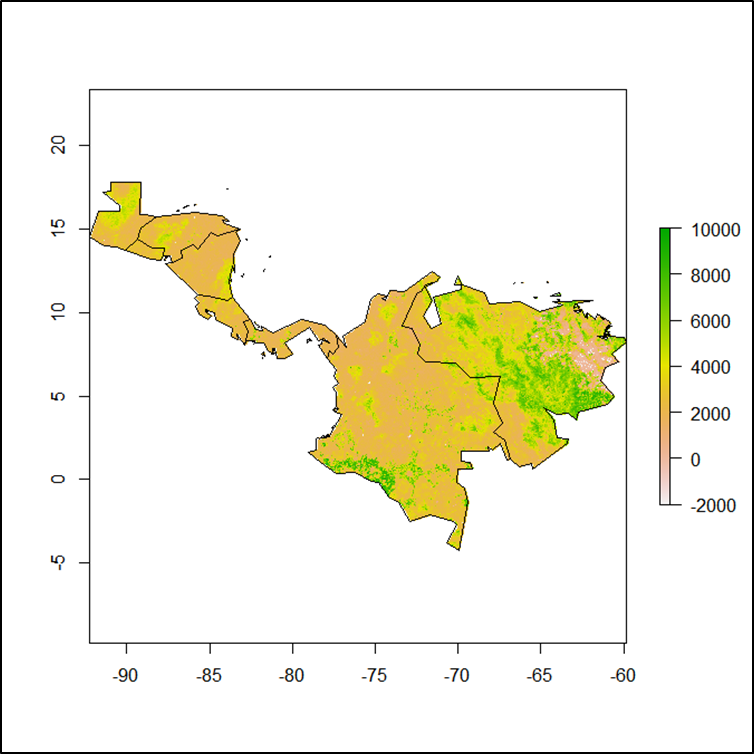 Central America
NDVI
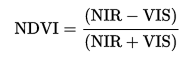 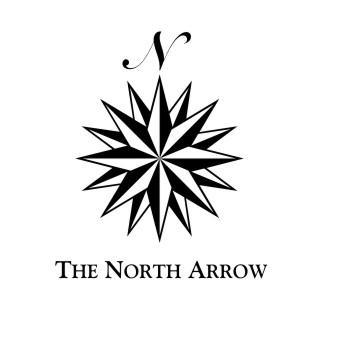 Future Work
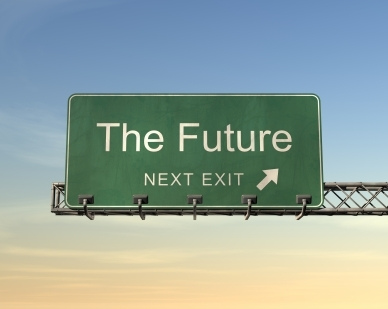 Use alternate drought index datasets
SPI
SPEI
Agricultural drought

Comparing RF models to SDCI models

Drought indicators for social conflict
Image Credit: Buck
[Speaker Notes: Image: https://www.flickr.com/photos/buckaroobay/3721809183

Future work for a potential third term consist of including Agricultural drought (as crop yield was unavailable), comparing Random Forest models to SDCI models, and determining drought indictors for social conflict]
Advisor
	Dr. L. DeWayne Cecil, Global Science & Technology, Inc.
Partners
	Major Jason Scalzitti, US Air Force, 14th Weather Squadron
	Raymond Kiess, US Air Force, 14th Weather Squadron 
	Ryan Smith, US Air Force, 14th Weather Squadron
Previous Contributors
	Christine Stevens
	Hayley Hajic
Others
	Alec Courtright, Center Lead
	Kelly Meehan, Assistant Center Lead
	Michael Kruk
	Michael Brewer
	Rob Blevins
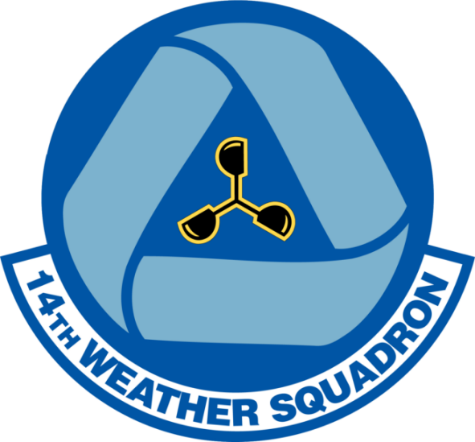 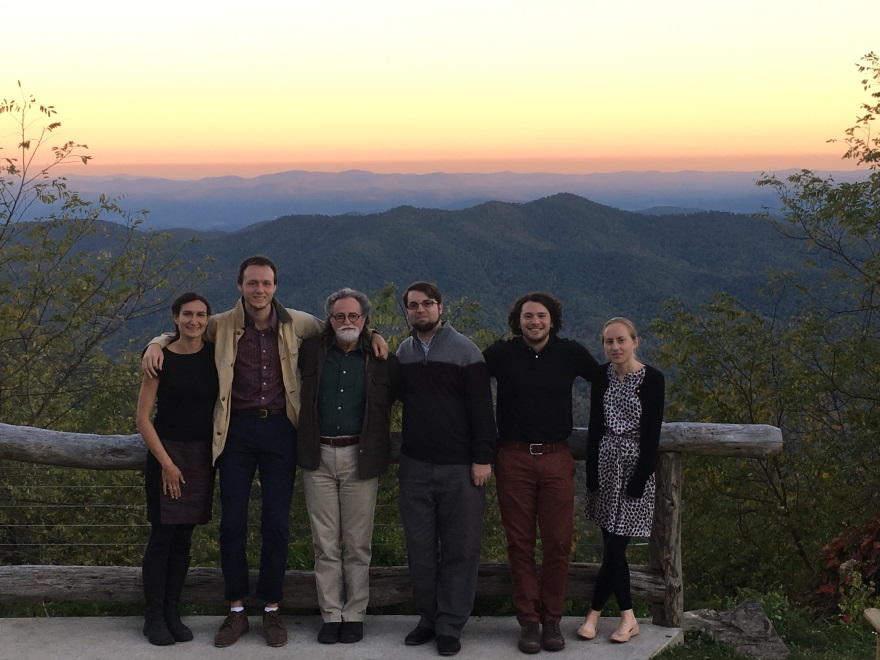